CUSTOMER MOTIVATION
Budi Darmawan (2016041017)
Sheillaroska Aprilianda (2016041099)
Juli Sarah Harahap (2017031011)
Yunita Fitriani (2017031023)
Alzira Merianisa Putri (2017031036)
LEARNING OBJECTIVES
To understand the types of human needs and motives and the meaning of goals
To understand the dynamics of motivation, arousal of needs, setting of goals, and interrelationship between needs and goals
To learn about several systems of needs developed by researchers
To understand how human motives are studied and measured
NEEDS
MOTIVATION
GOALS
THE SELECTION OF GOALS
Approach object
Avoidance object
INTERDEPENDENCE OF NEEDS AND GOALS
Kesalingtergantungan antara needs dan goals
RATIONAL VERSUS EMOTIONAL MOTIVES
Rational motives : ukuran, berat, harga
Emotional motives : harga diri, ketakutan, kasih sayang atau bahkan status
The Dynamics of Motivation
Motivasi adalah konstruk yang sangat dinamis yang terus berubah sebagai reaksi terhadap pengalaman hidup, Kebutuhan dan tujuan berubah dan tumbuh sebagai respons terhadap kondisi fisik, lingkungan, interaksi individu dengan orang lain, dan pengalaman.
Alasan Kebutuhan Manusia Tidak Pernah Berhenti
Ketika kebutuhan menjadi puas, baru dan lebih tinggi pada tensi penyebab dan menginduksi aktivitas.
Banyak kebutuhan tidak pernah sepenuhnya dipenuhi
Orang yang mencapai tujuan mereka menetapkan tujuan baru dan lebih tinggi untuk tema.
The Dynamics of Motivation(Kebutuhan Tidak Pernah Sepenuhnya Terpenuhi)
Sebagian besar kebutuhan manusia tidak pernah sepenuhnya atau secara permanen puas.

Kebanyakan orang secara teratur mencari teman dan persetujuan dari orang lain untuk memenuhi kebutuhan sosial mereka. Bahkan kebutuhan psikologis yang lebih kompleks jarang sepenuhnya terpuaskan.
The Dynamics of Motivation(Kebutuhan Baru Muncul Ketika Kebutuhan Lama Sudah Trepuaskan)
Beberapa ahli teori motivasi percaya bahwa hierarki kebutuhan ada dan kebutuhan baru yang lebih tinggi muncul ketika kebutuhan rangka yang lebih rendah terpenuhi.
The Dynamics of Motivation(Keberhasilan dan Kegagalan Dapat Mempengaruhi Tujuan)
Individu yang berhasil mencapai tujuan mereka biasanya menetapkan tujuan baru dan lebih tinggi untuk diri mereka sendiri, yaitu meningkatkan tingkat aspirasi (impian/cita-cita) mereka.
The Dynamics of Motivation(Keberhasilan dan Kegagalan Dapat Mempengaruhi Tujuan)
The Dynamics of Motivation(Kebutuhan Yang Bermacam-macam dan Variasi Tujuan)
Perilaku konsumen sering memenuhi lebih dari satu kebutuhan. Pada kenyataannya, ada kemungkinan bahwa tujuan spesifik dipilih karena mereka memenuhi beberapa kebutuhan.
Orang dengan kebutuhan yang berbeda dapat mencari pemenuhan melalui pemilihan tujuan yang sama: orang dengan kebutuhan yang sama dapat mencari pemenuhan melalui tujuan yang berbeda.
The Dynamics of Motivation(Perangsang Motif)
Sebagian besar kebutuhan spesifik individu kebanyakan tidak aktif. Rangsangan dari set tertentu kebutuhan pada saat tertentu dalam waktu mungkin disebabkan oleh rangsangan internal yang ditemukan dalam kondisi fisiologis individu, oleh proses emosional atau kognitif, atau oleh rangsangan di lingkungan luar.
Ada dua filosofi yang bertentangan yang berkaitan dengan gairah motif manusia. Sekolah behavioris menganggap motivasi sebagai proses mekanis, perilaku dipandang sebagai respons terhadap stimulus dan elemen pemikiran sadar diabaikan.
Sekolah kognitif percaya bahwa semua perilaku diarahkan pada pencapaian tujuan.
Types and Systems of Needs
To learn about several systems of needs developed by research.
Maslow’s Hierarchy of Needs
Physiological Needs
Safety Needs 
Social Needs
Egoistic Needs
Need for Self-Actualization
An Evaluation of The Need Hierarchy and It’s Marketing Application
Segmentation and Promotional Application.
A Trio of Needs
Power 
Affiliation
Achievement
The Measurement of Motives
Peneliti mengandalkan kombinasi teknik
 
Penelitian kualitatif banyak digunakan
 
“ Teknik Proyektif “ sering sangat sukses dalam mengidentifikasi motif
( Learning Objective )
Untuk memahami bagaimana motif manusia dipelajari dan diukur
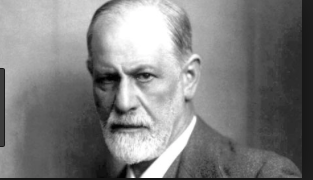 Motivational Research
				Teori Kepribadian Psikoanalitik Sigmund Freud memberikan landasan 				bagi pengembangan penelitian motivasi.
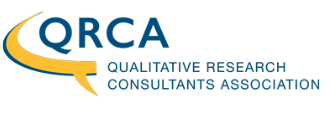 Evaluation of Motivational Research
Penelitian motivasi telah terbukti sangat bermanfaat bagi para pemasar yang berkepentingan dengan pengembangan ide-ide baru

Hasil penelitian motivasi dapat memberikan wawasan-wawasan dasar terhadap peneliti konsumen  yang dapat memungkinkan mereka merancang penelitian dengan riset pemasaran yang terstruktur untuk dilakukan pada sampel-sampel konsumen yang lebih besar dan lebih representatif
TERIMA KASIH